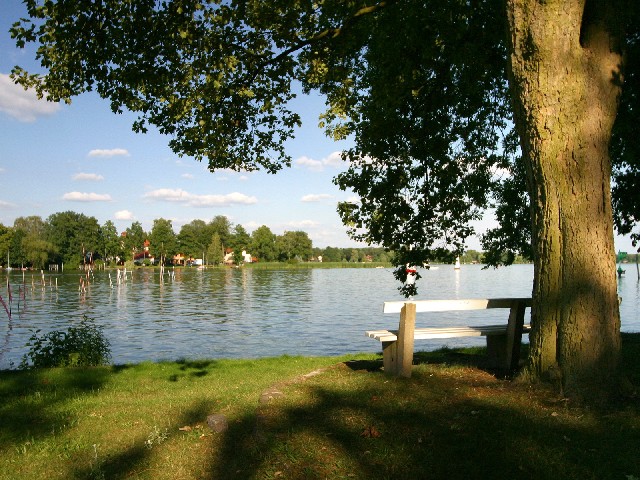 1. Introduction
1.1 Neutrinos from the sun
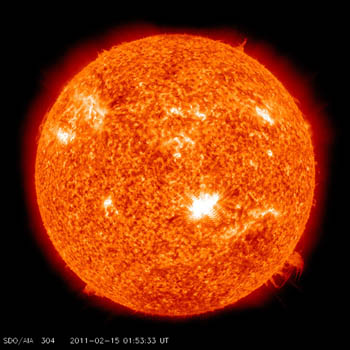 1
Achim Stahl – RWTH Aachen University – JARA-FAME
Achim Stahl, September 2017
Nuclear Fusion in the Sun
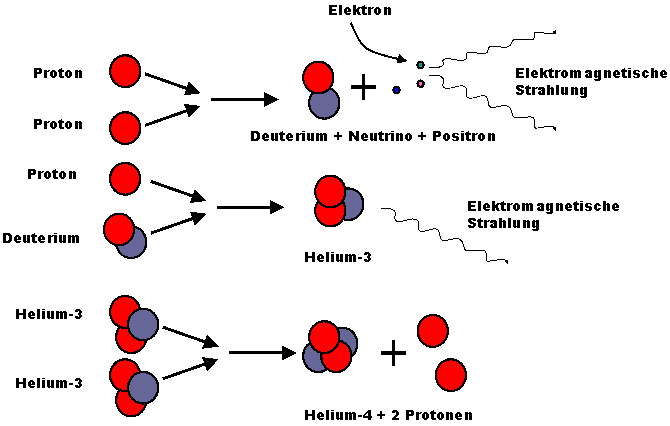 4 p+  4He + 2 e- + 2 e + 26.72 MeV
2
Achim Stahl, September 2017
Fusion: Secondary Branches
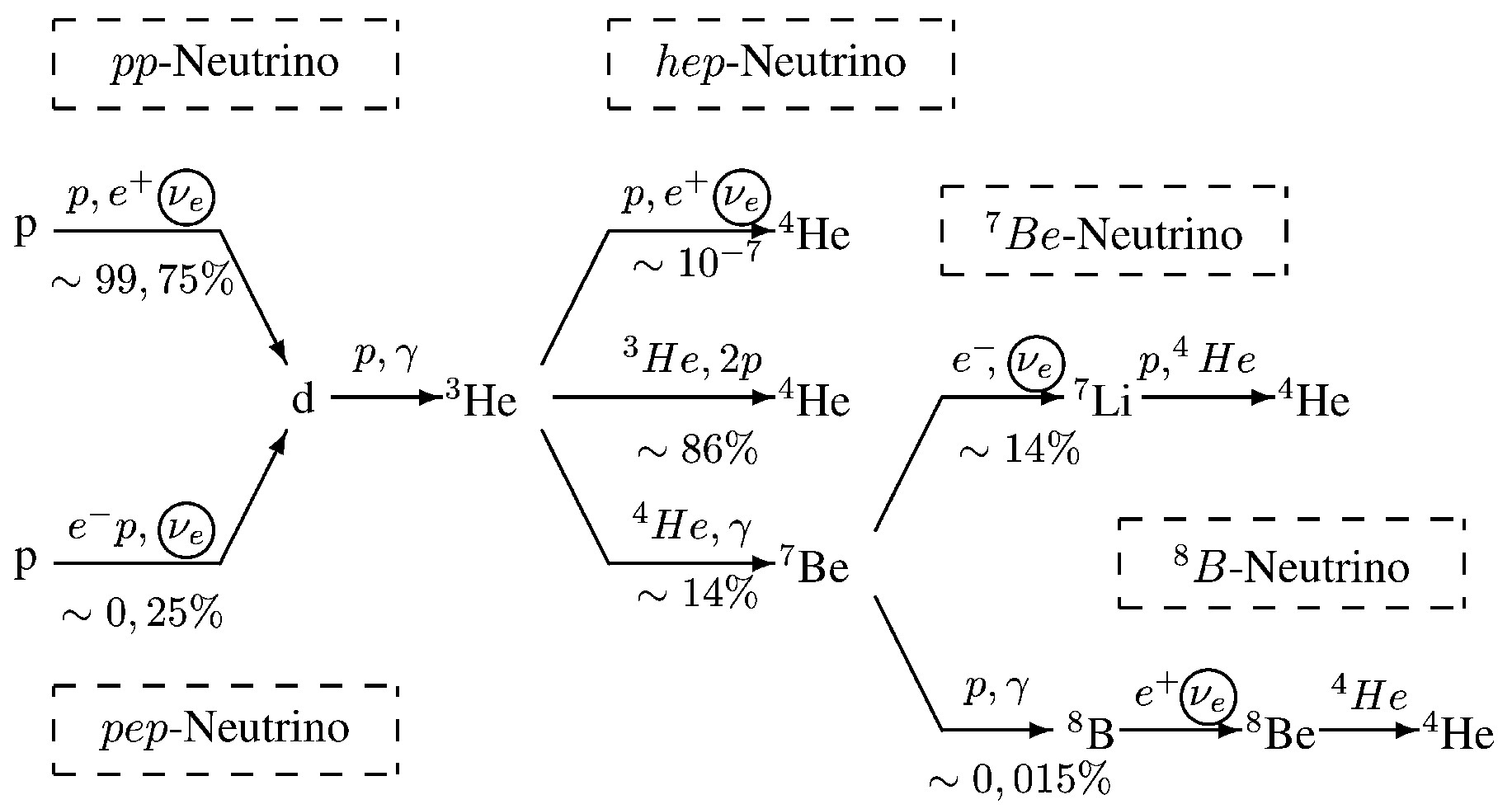 3
Achim Stahl, September 2017
Neutrino Flux
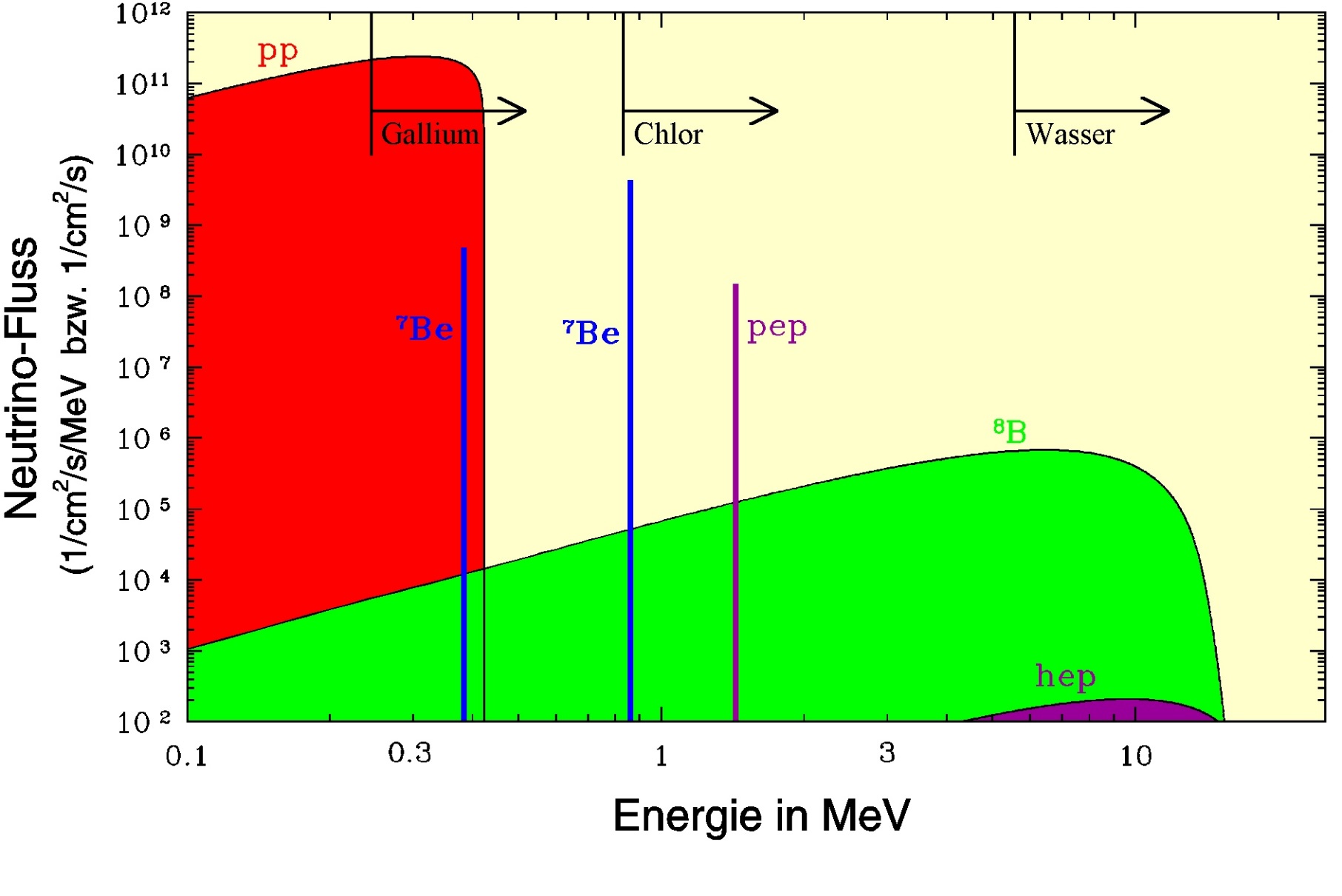 4
Achim Stahl, September 2017
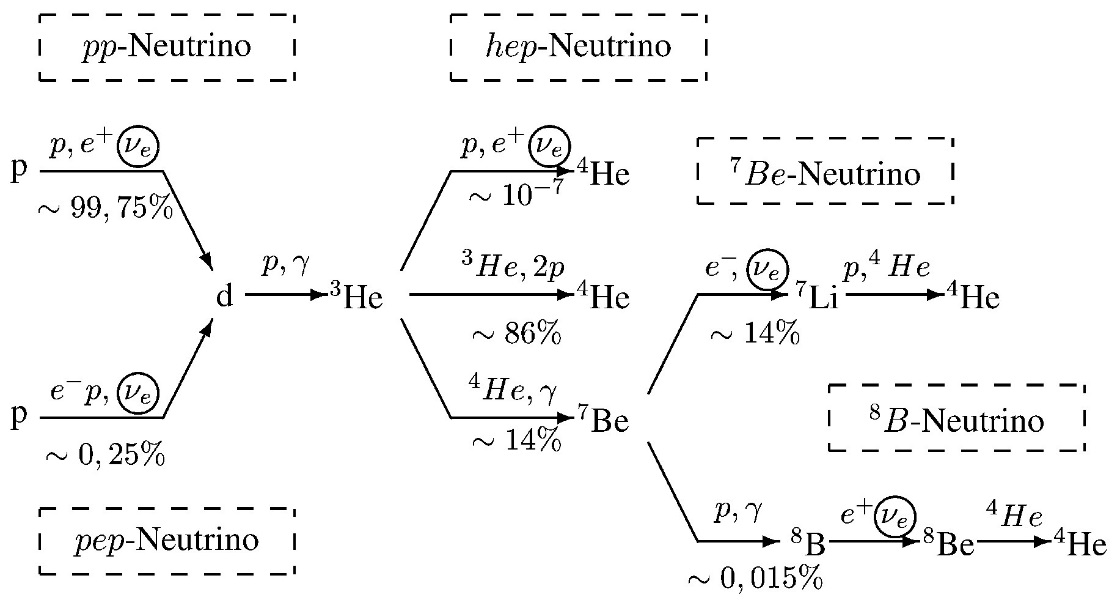 Neutrino Flux
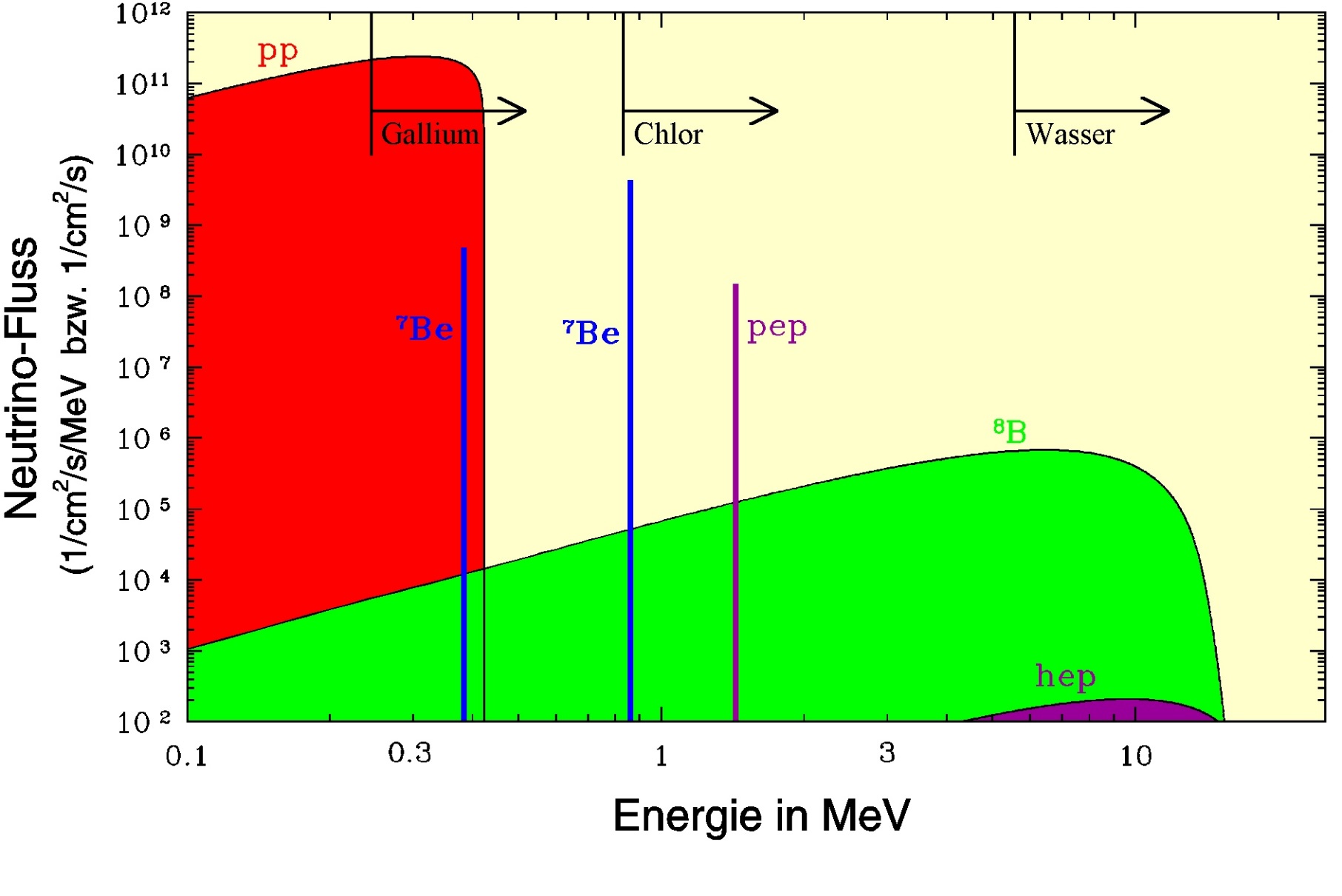 5
Achim Stahl, September 2017
Fusion: CNO cycle
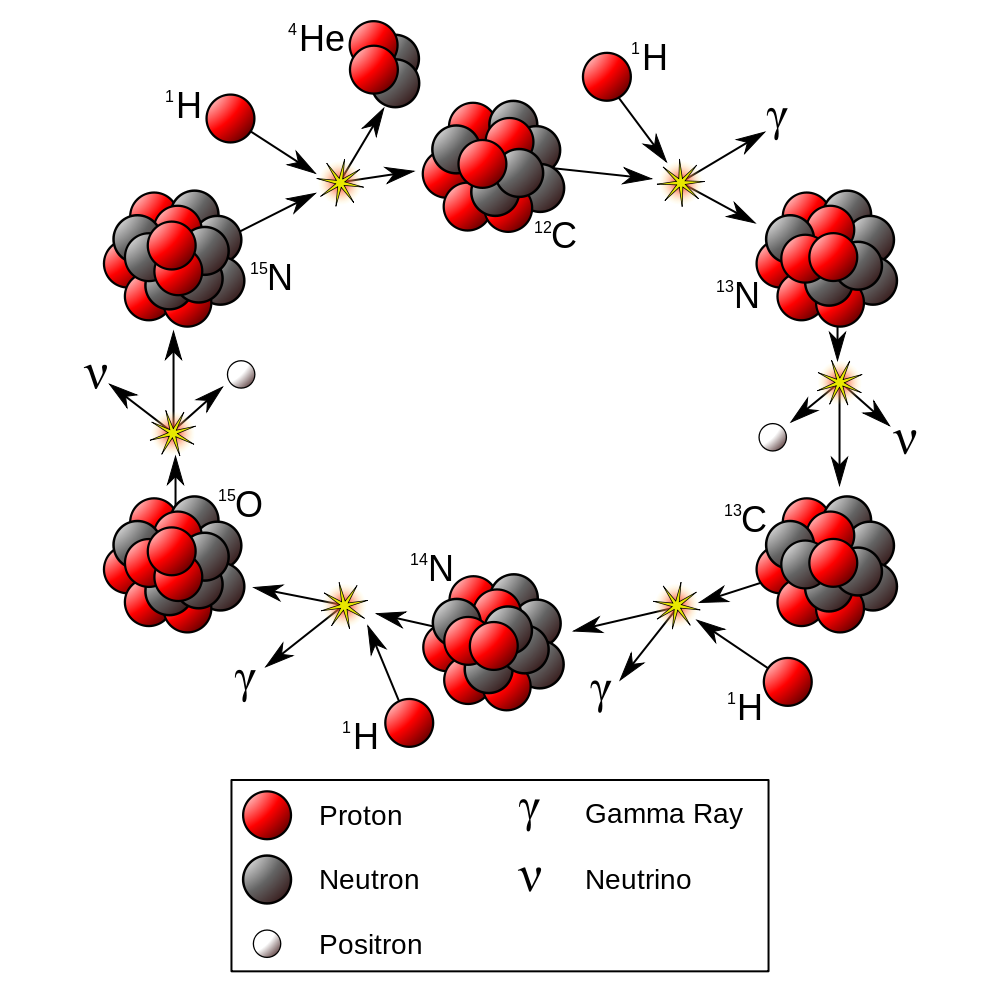 6
Achim Stahl, September 2017
Fusion: CNO cycle
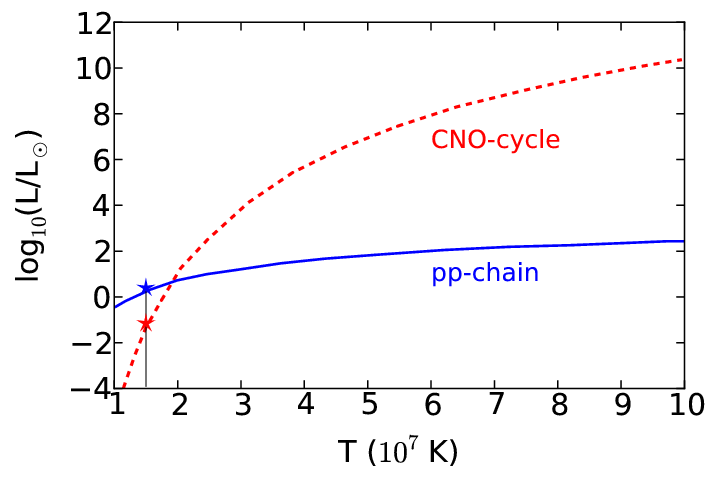 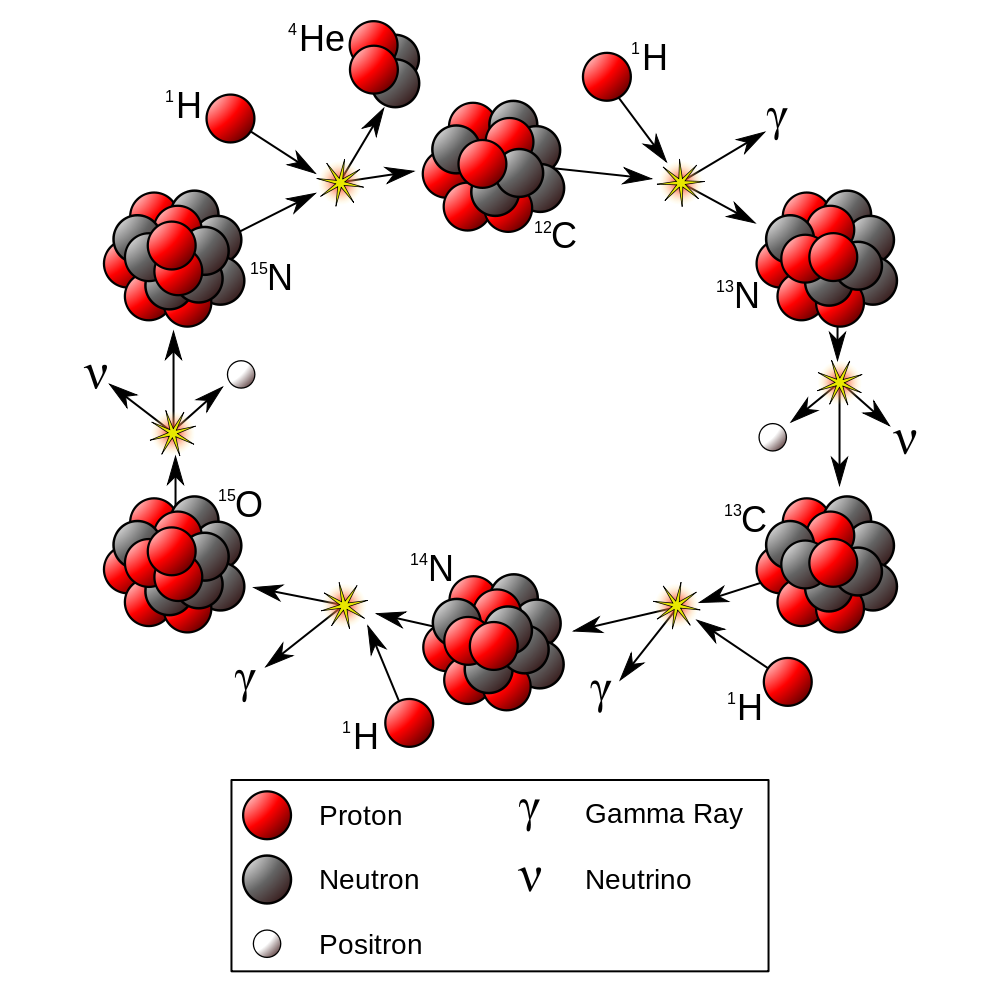 7
Achim Stahl, September 2017
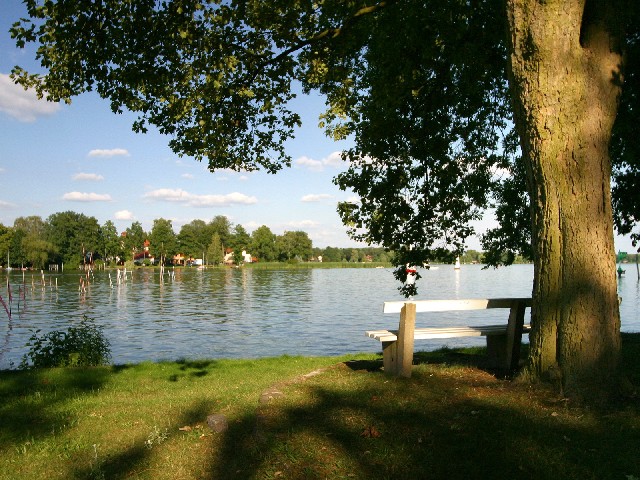 1. Introduction
1.2 Neutrino flux
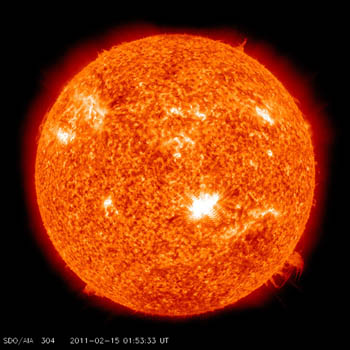 Achim Stahl – RWTH Aachen University – JARA-FAME
Achim Stahl, September 2017
8
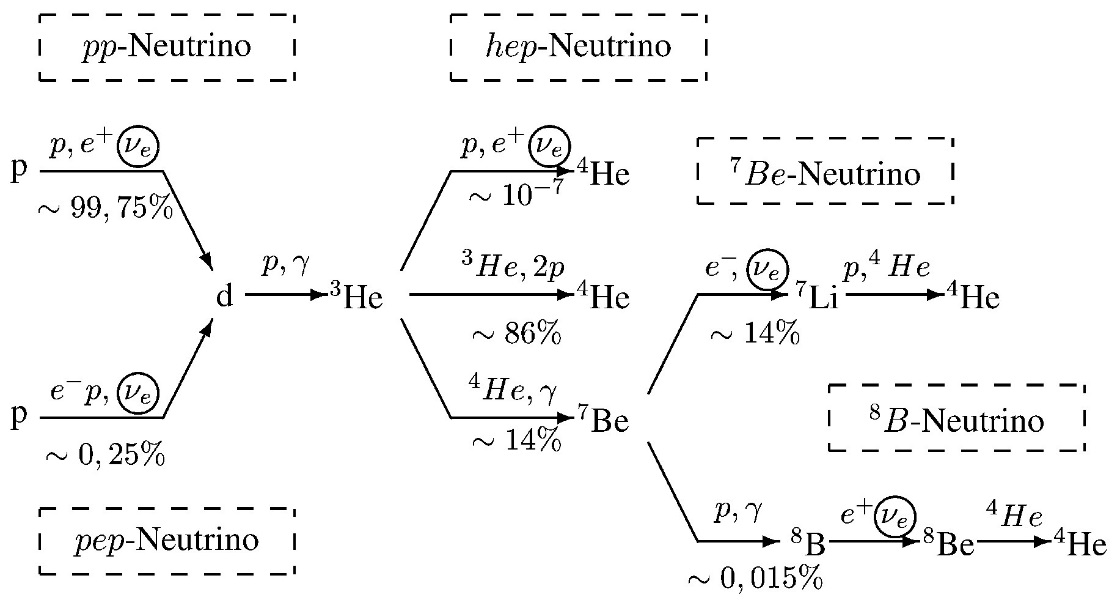 Neutrino Flux
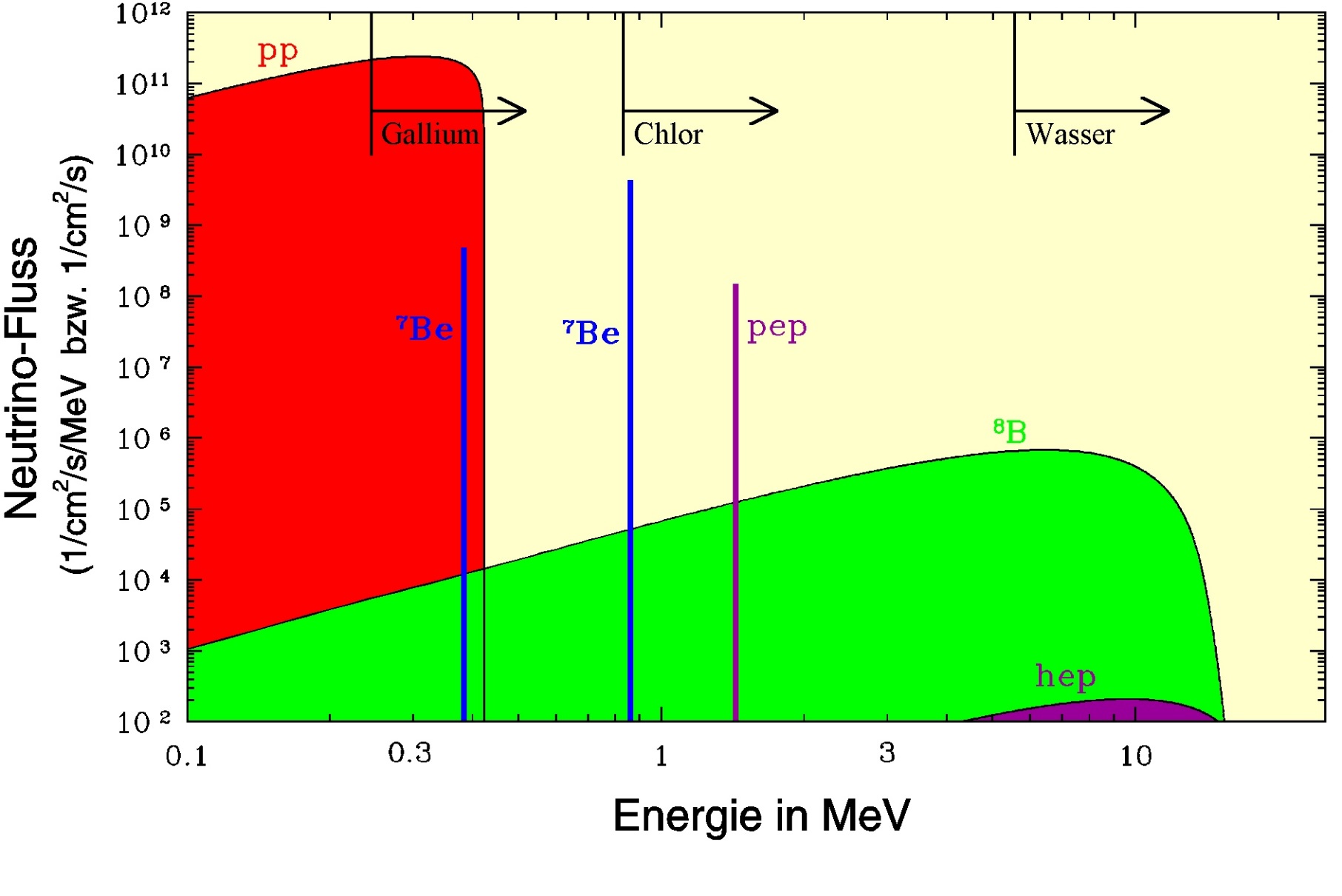 What ist the total flux?
9
Achim Stahl, September 2017
Solar constant
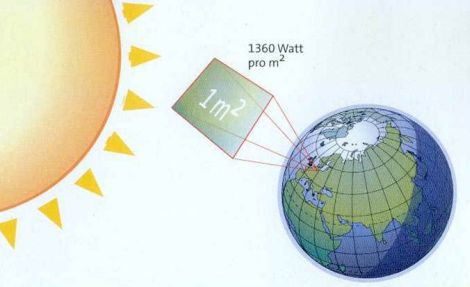 10
Achim Stahl, September 2017
Solar constant
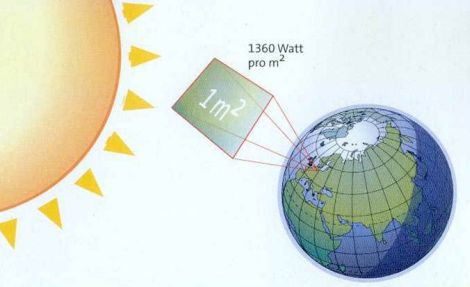 11
Achim Stahl, September 2017
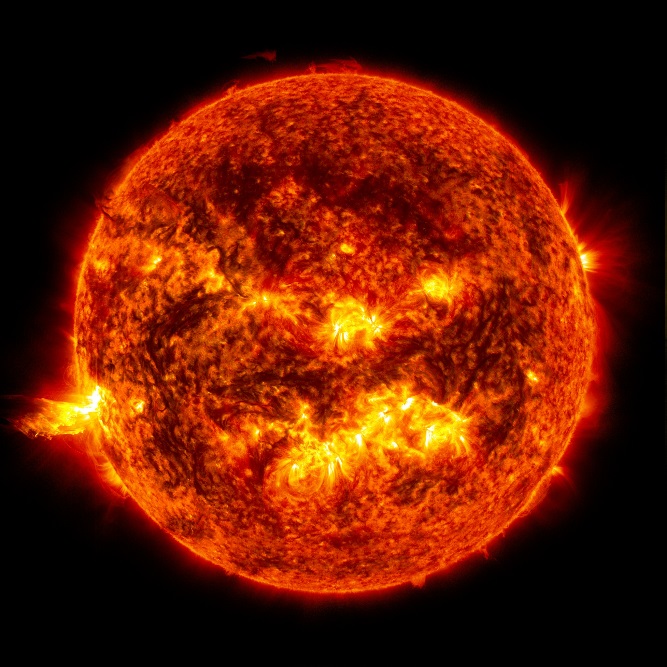 Solar NeutrinoS
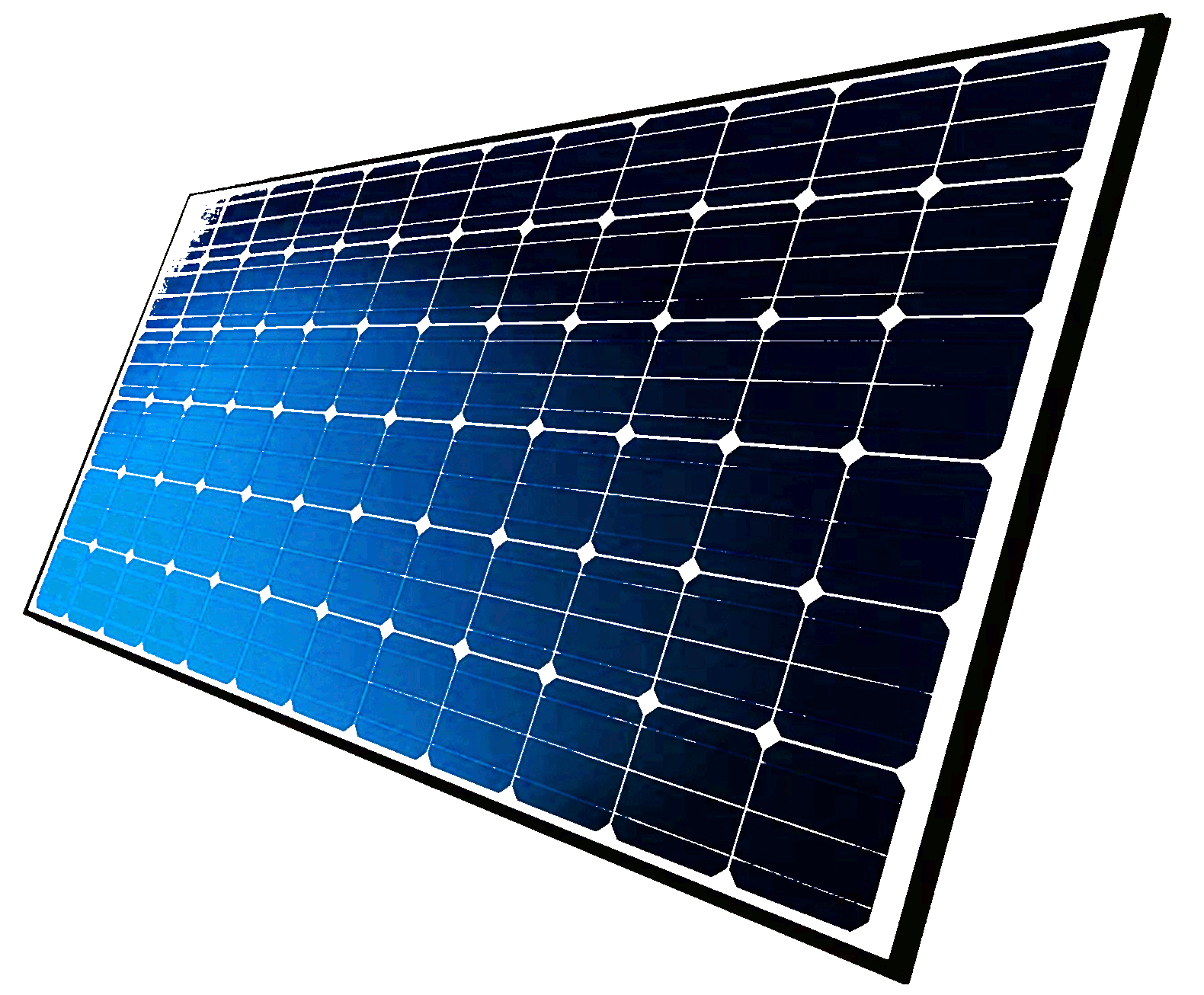 nuclear fusion
produces neutrinos
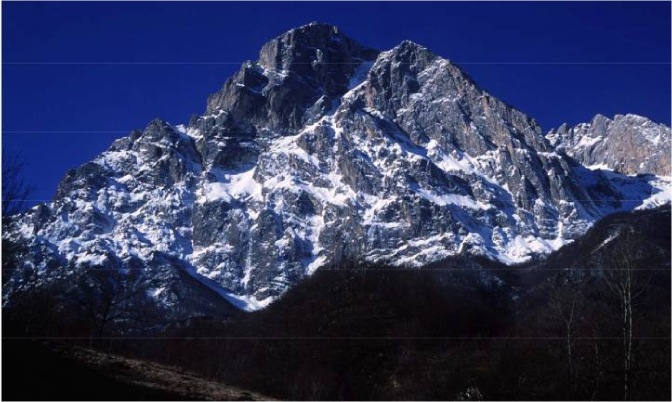 Gran Sasso (Italy)
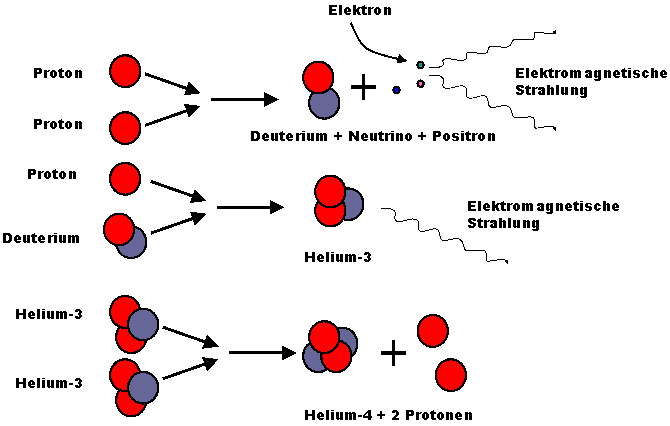 Shielding against cosmic rays
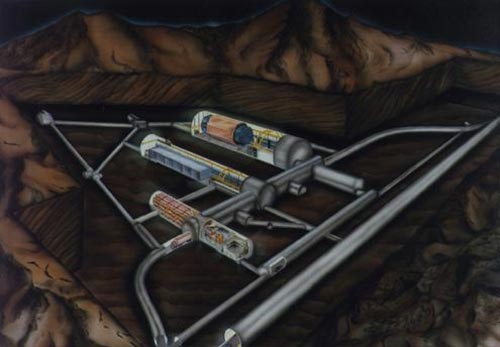 neutrino detector
i.e. GALLEX
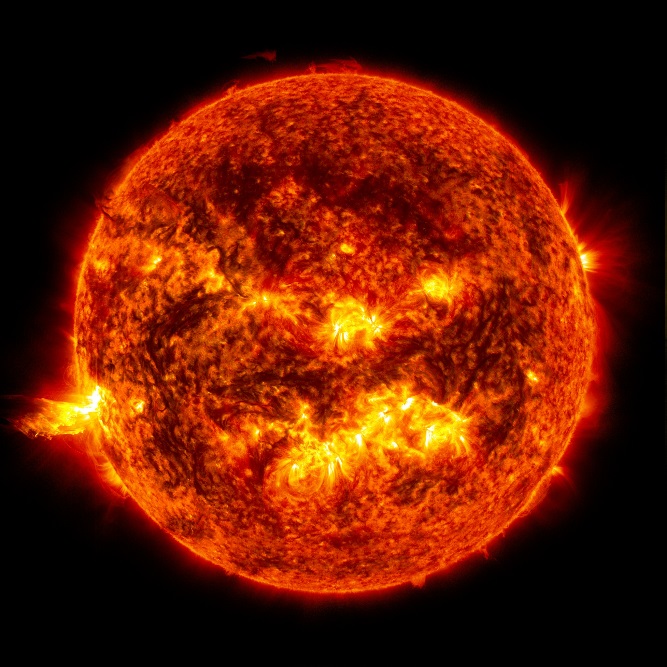 Solar NeutrinoS
nuclear fusion
produces neutrinos
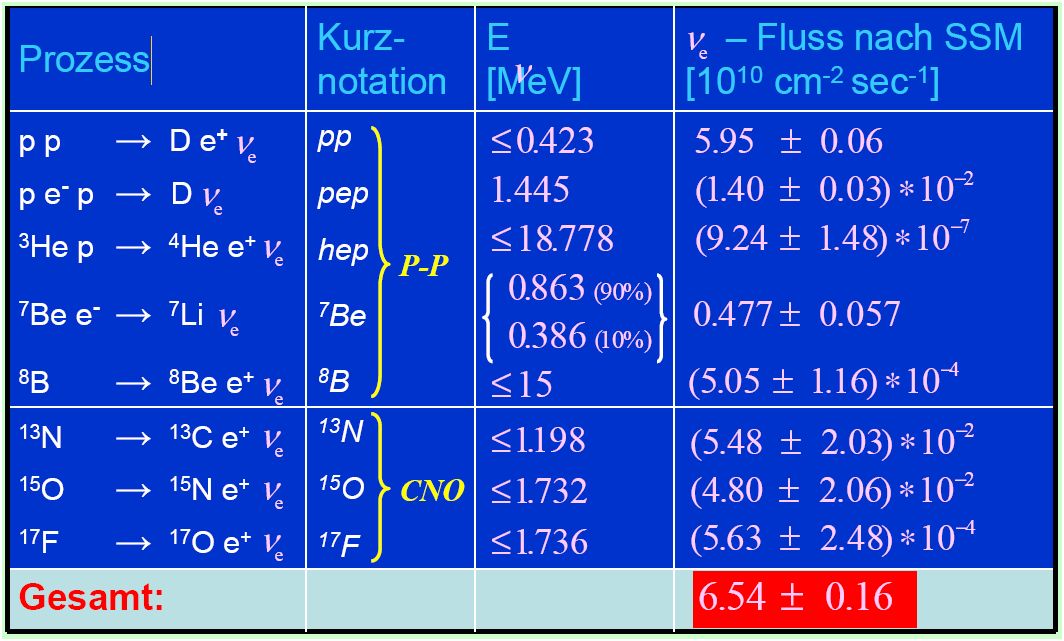 5% accuracy !
origin of the discrepancy ?